Asteroidal Occultations: Results 2015-2017 May
Dave Herald
~250 events/year, & growing
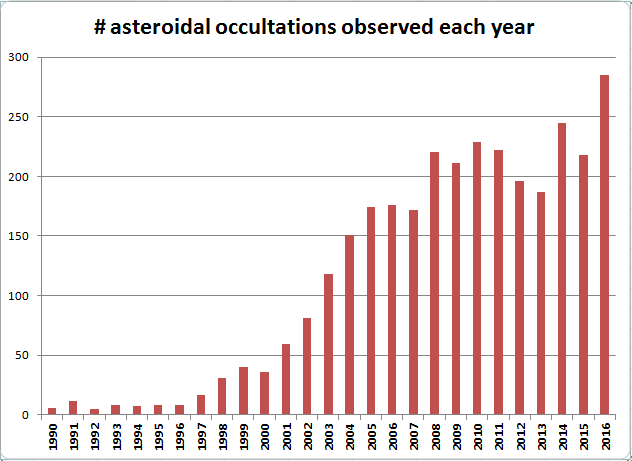 GAIA
UCAC3
UCAC4
UCAC2
Tycho2
Hipparcos
PPM
7/09/2017
2
Number of successful events by region, and max # sites: 2016/01      2016/12
2015
Australasia		53 (44)	(8 sites)
Europe		91 (64)	(19 sites)
Japan			27 (24)	(13 sites)
US		      107 (84)	(25 sites)
Other			  7		(23 sites)
Late additions   	15
Total		      300
7/09/2017
3
Double stars discovered in asteroidal occultations
New double stars can be discovered in an asteroidal occultation
Separations are usually in the range 0.1” to 0.001”
If several observers, the uncertainty in separation can be less than 1 milli-arcsecond [ <0.001”]
7/09/2017
4
4 double stars discovered in 2016
Star number      Sep (mas)     P.A.         Date           Asteroid
1981-01493-1       211.0       309.3       2016 Mar 17    412 Elisabetha   
2U31329020          10.0        57.0       2016 Mar 19    695 Bella        
1307-01531-1        38.0       249.0       2016 Oct 18     72 Feronia      
2U43051828          36.0       248.0       2016 Nov  7   2494 Inge         

Note – the 2nd is below the resolution limit of Gaia
7/09/2017
5
17 examples of good Profiles
7/09/2017
6
41 Daphne  2016 Jan 17
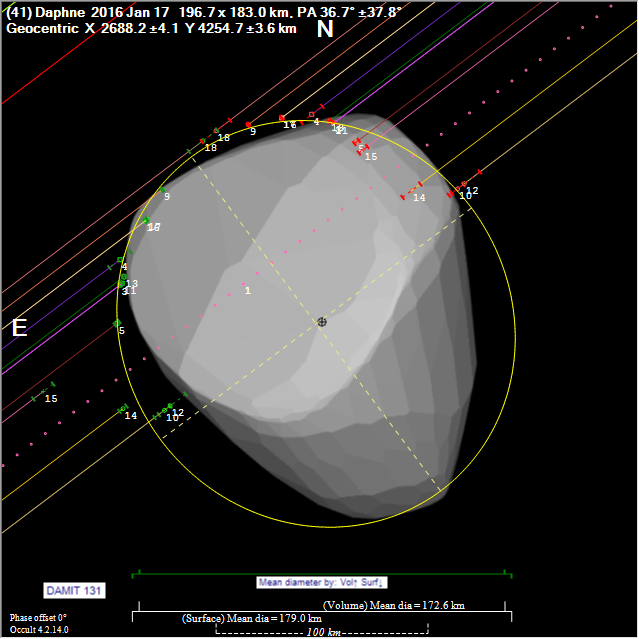 Poor fit to shape model
Perhaps a time base issue for some observers?
7/09/2017
7
115 Thyra  2016 Jan 22
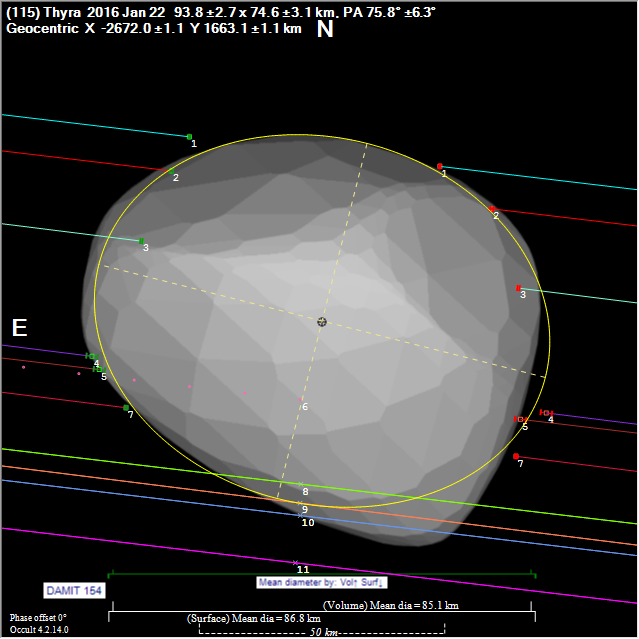 Problems with some chords
3 miss events …?
Fitted dia = 85km IRAS dia = 55km AKARI dia = 81km WISE dia = 55km
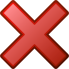 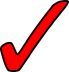 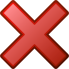 7/09/2017
8
952 Caia  2016 Feb 14
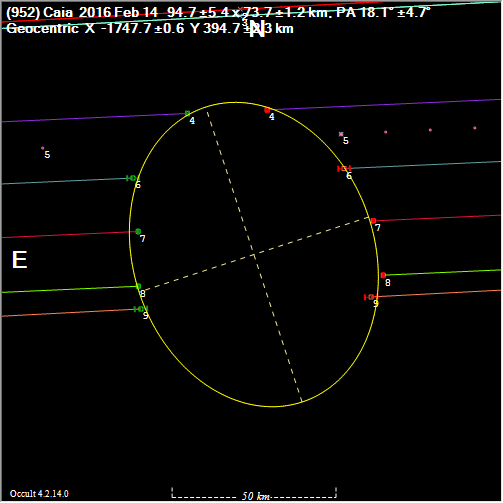 No shape model
Fitted dia = 95 x 75km 
Other events - nilIRAS dia = 88km AKARI dia = 88km WISE dia = 89km
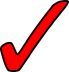 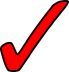 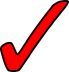 7/09/2017
9
347 Pariana  2016 Mar 26
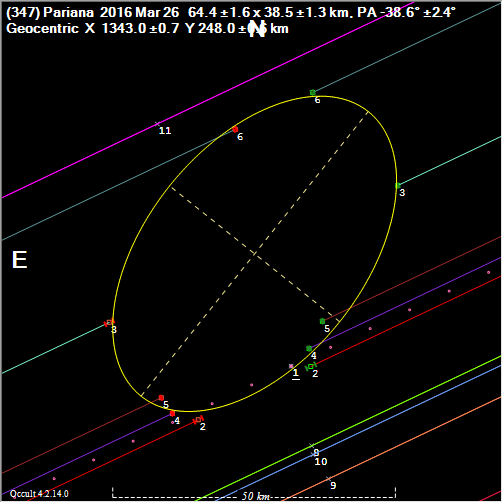 No shape model
Fitted dia = 64 x 39km 
Other events - nilIRAS dia = 51km AKARI dia =51kmWISE dia = 51km
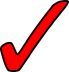 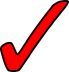 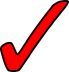 7/09/2017
10
216 Kleopatra  2016 Apr 5
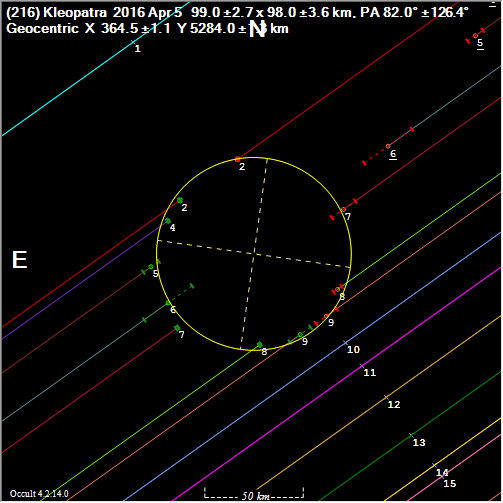 No shape model
Problems with chords 4, 5, 6 & 7
Fitted dia = 99km IRAS dia = 138km AKARI dia =122kmWISE dia = 138km
7/09/2017
11
107 Camilla  2016 Jul 21
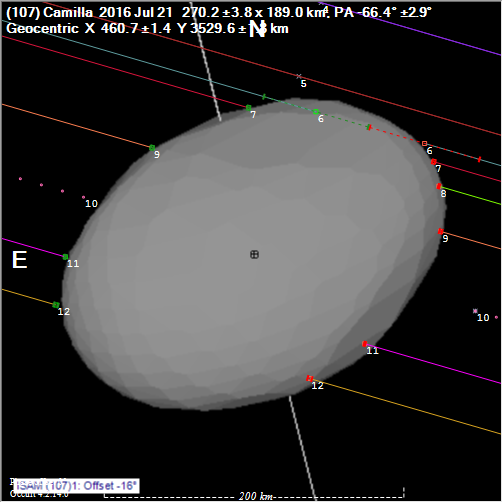 Large uncertainty with chord 6
Best fit to model:dia = 227kmphase -8°
IRAS dia = 219km AKARI dia =200kmWISE dia = 219km
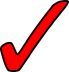 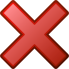 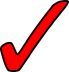 7/09/2017
12
51 Nemausa  2016 Sep 3
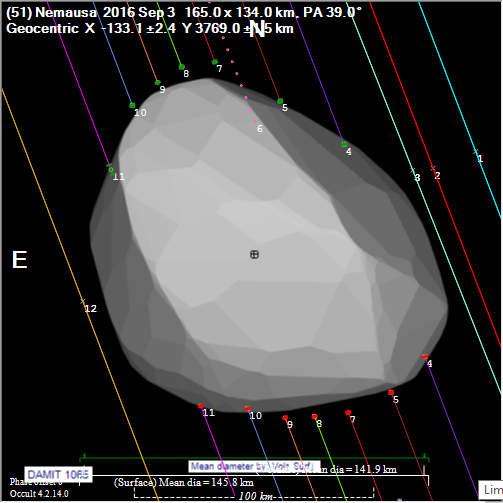 2nd model is best fit
Fitted dia = 142km
IRAS dia = 142km AKARI dia =147kmWISE dia = 143km
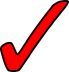 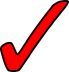 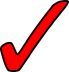 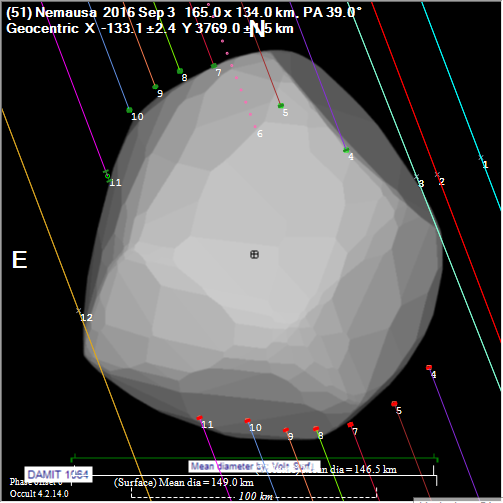 7/09/2017
13
45 Eugenia  2016 Sep 24
Fitted dia = 184km
IRAS dia = 206km AKARI dia =184kmWISE dia = 206km
2nd ISAM model a poor fit
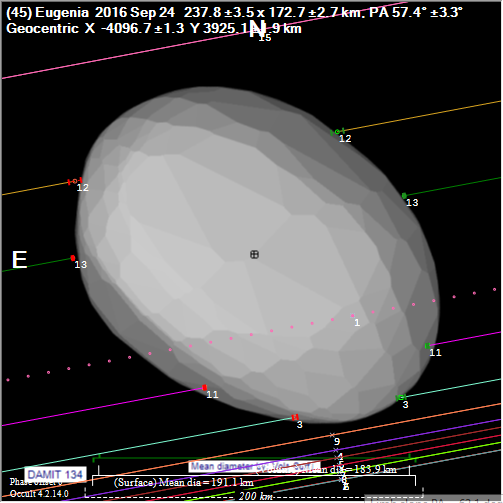 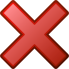 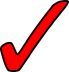 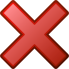 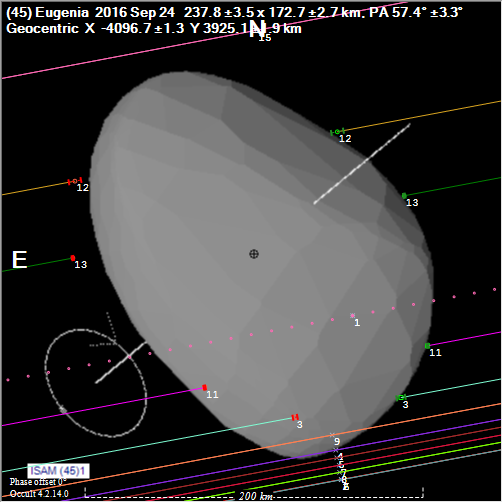 7/09/2017
14
451 Patientia  2016 Oct 5
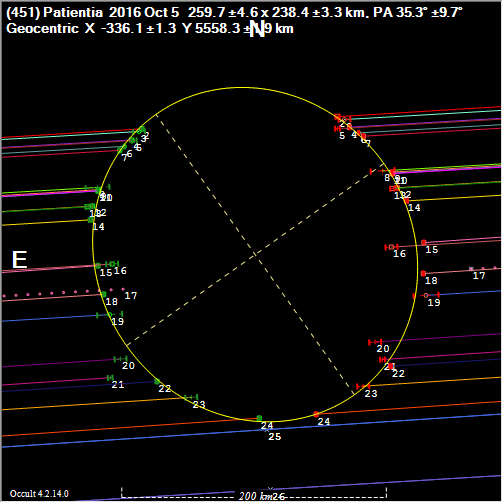 No shape model
Best fit =260km x238km
IRAS dia = 251km AKARI dia =235kmWISE dia = 252km
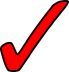 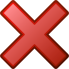 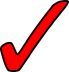 7/09/2017
15
22 Kalliope 2016 Nov 8 & Dec 24
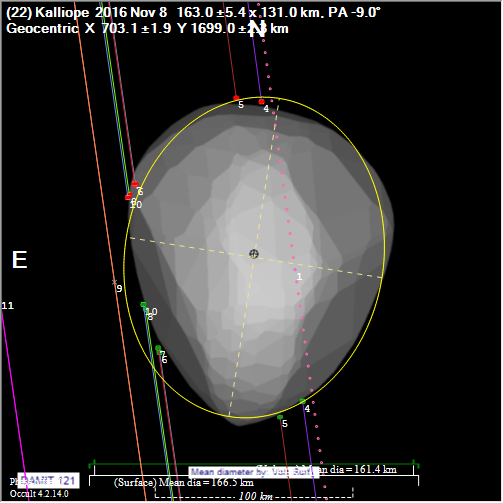 Nov 8
Fitted dia:Nov 8  161kmDec 24  152km
Large uncertainties in Dec 24 chords
IRAS dia = 167km AKARI dia =140kmWISE dia = 167km
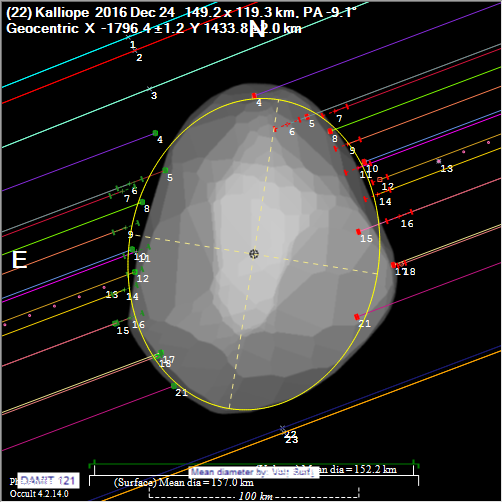 Dec 24
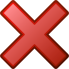 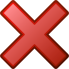 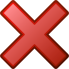 7/09/2017
16
739 Mandeville  2017 Jan 1
No shape model
Best fit =120km x98km
Other events:
124x84, 138x85
IRAS dia = 107km
AKARI dia =123km
WISE dia = 104km
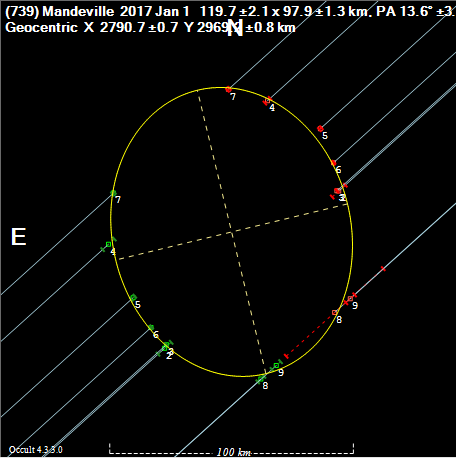 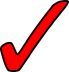 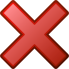 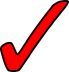 7/09/2017
17
206 Hersilia  2017 Jan 31
No shape model
Best fit =114km x92km
Other events: Nil
IRAS dia = -
AKARI dia =94km
WISE dia = 105km
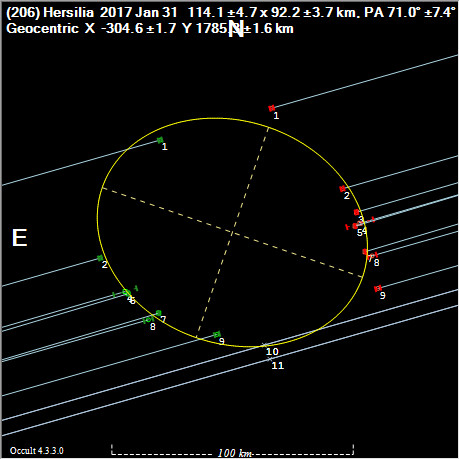 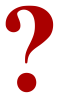 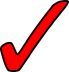 7/09/2017
18
605 Juvisia  2017 Mar 4
No shape model
Best fit =79kmx66km
Problem with Misses
Other events: Nil
IRAS dia = 70km
AKARI dia =63km
WISE dia = -
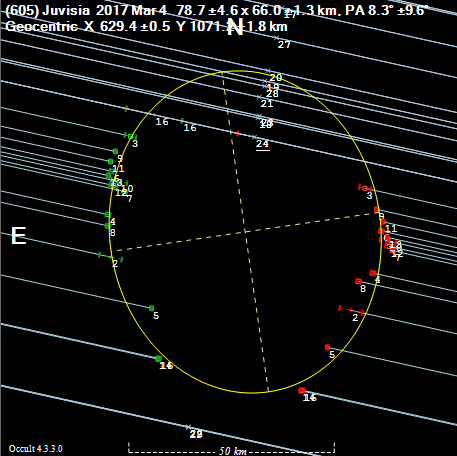 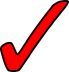 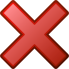 7/09/2017
19
113 Amalthea  2017 Mar 14Satellite discovery – by a MISS observation
No shape model
Best fit =69kmx35km
Other events: Nil
IRAS dia = 46km
AKARI dia =46km
WISE dia = 50km
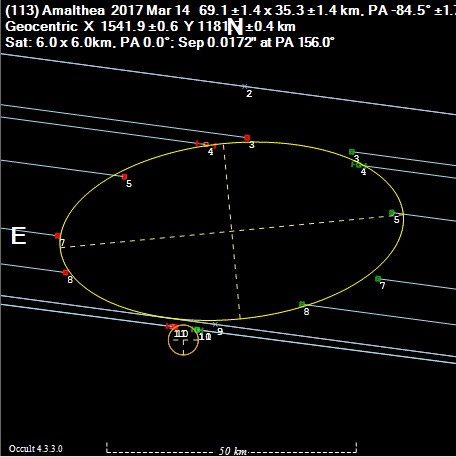 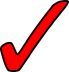 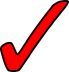 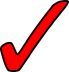 7/09/2017
20
156 Xanthippe  2017 Mar 15
No shape model
Best fit =114kmx95km
Other events: 126x103, 110x110
IRAS dia = 121km
AKARI dia = 116km
WISE dia = 111km
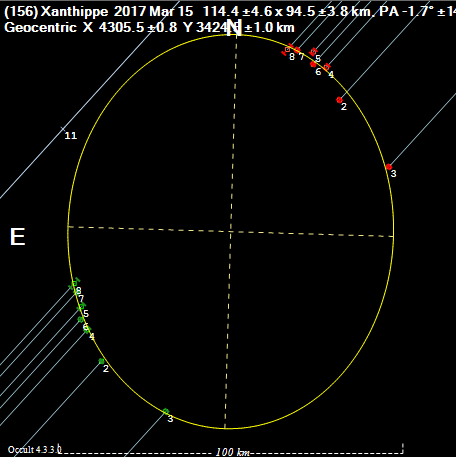 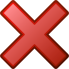 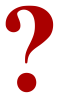 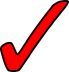 7/09/2017
21
599 Luisa  2017 Apr 10
No shape model
Best fit =79kmx64km
Other events: nil
IRAS dia = 65km
AKARI dia = 62km
WISE dia = 73km
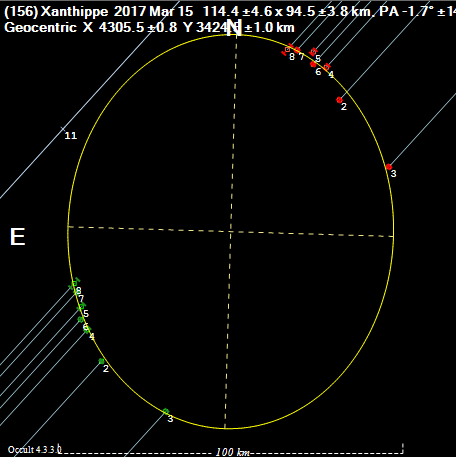 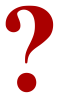 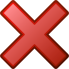 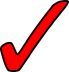 7/09/2017
22
(469506)   2003 FF128  2017 May 24only 3rd Plutino to have diameter measuredDefinitely non-circular.      Dia ~130km
160 x 124 km
130 x 96 km
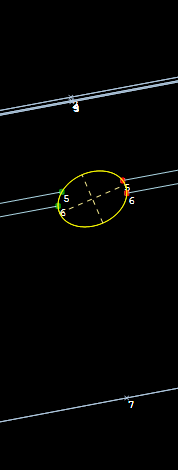 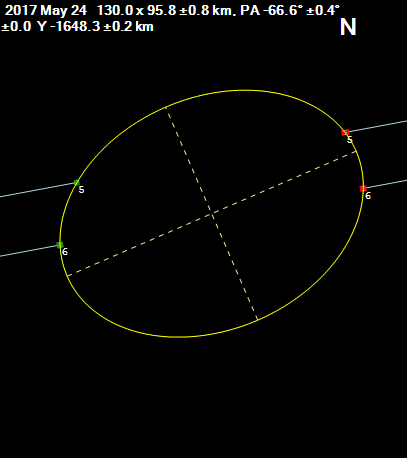 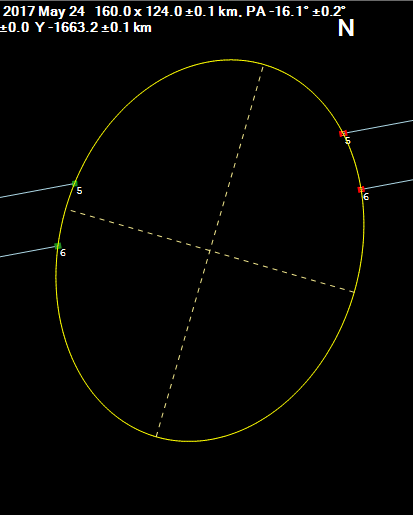 7/09/2017
23
Any questions?
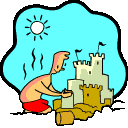 7/09/2017
24